Презентаціяна тему:«Золоте слово»князя Святослава(«Слово про похід Iгорів»)
учениці 11-а класу
ОЗОШ № 48
Лукьянченко Світлани
План:
«Слово про похід Iгорів»
Князь Святослав Всеволодович
Тема «Золотого слова» князя Святослава
Значення «Золотого слова» князя Святослава для «Слова про похід Iгорів»
Текст уривку
Висновок
«Слово про похід Iгорів»
«Слово про похід Ігорів» - найбільша пам'ятка давньоруської літератури, багата своєю ідейною духовністю і патріотичним пафосом. Це твір виключно змістовний. Читаючи його знову і знову, ми завжди знаходимо в ньому нові, не помічені нами перші глибини змісту. Висока ідейність «Слова», близькість і розуміння народного життя, відточену майстерність, яке помітно навіть у найдрібніших деталях тексту, - ці сторони стародавньої пам'ятки забезпечили йому одне з перших місць у ряді великих творів світової літератури.

Основна ідея «Слова» - пристрасний заклик князів руських до єдності. Це головне завдання, яке поставив перед собою автор. Ідея єднання реалізується у всій художній структурі твору. Особливо чітко вона простежується в «золотому слові» князя Святослава.
Князь Святослав Всеволодович
Святослав Всеволодович - великий князь київський. Від природи він був наділений здоровим розумом, терпінням і обережністю - якостями, не зайвими для мудрого політика. Незадовго до походу Ігоревого, який детально описаний у «Слові», Святослав скликав великих князів руських з дружинами і спільними силами зумів здолати половців,які розоряли рідну землю. Він завдав нищівної поразки головному на той час ворогові Стародавньої Русі. Автор «Слова о полку Ігоревім» захоплюється перемогою Святослава Всеволодовича над половцями, славить її.
Святослав Всеволодович
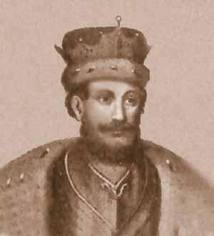 Тема «Зотого слова» князя Святослава
З великим почуттям Святослав у своєму «золотому слові» закликає князів встати стіною «за землю Руську, за рани Ігореві, удалого Святославича!» На думку Святослава, князям не слід тримати в собі образи і корисливі цілі. Їм потрібно забути про чвари, припинити усобиці. У першу чергу князі повинні думати про землі Руській, щоб не дати розорити «поганим» «свого гнізда», «вступити в золоте стремено і зачинити ворота степу своїми гострими стрілами».

Автор поетизує Святослава. У його образі поет намагається втілити ідеал мудрого і могутнього правителя. Не випадково саме Святослав бачить віщий сон, який передрікає насувається лихо. Коли Ігор ще не відчуває небезпеки, навислої над ним, і насолоджується тимчасової перемогою над половцями, київському князю сниться сон, який пророкує поразку росіян.
Значення «Золотого слова» Святослава
Значення мови Святослава величезне для «Слова о полку Ігоревім». У ньому з особливою силою розкривається ідейний зміст поеми, його основне завдання - заклик автора до єднання князів руських. Автор «Слова», як і поетизований герой його твору Святослав, чітко усвідомлює, що феодальна роз'єднаність князів приносить багато бід і страждань землі Руській. Не можна позбутися від грізного ворога, діючи поодинці малими силами. Тільки об'єднання допоможе Русі стати потужною державою, що призведе до процвітання та миру. Слід забути про старі чвари і образи і згадати, що ми діти однієї землі, у нас спільні предки, в наших жилах тече споріднена кров. Цю істину, на думку автора, необхідно зрозуміти в першу чергу князям руським. Тому «золоте слово» Святослава звернено до них, як до представників влади на Русі. Від того, чи зрозуміють князі марність чвар у рідній державі, залежить сьогодення і майбутнє цієї держави.
«Золоте слово» князя Святослава
Тоді почав великий Святослав
Своє ронити золотеє слово
До небожів своїх. Він промовляв,
Сльозами поливаючи ту мову:
"О Ігорю і Всеволоде! Вам
Зарано ще іти було — мечами
Шмагати землю Половецьку й там
За славою ганятися без тями.
Та що ж! Нечесно ви перемогли,
Бо кров нечесно пролили погану:
Ви в бій серця хоробрі понесли,
В жагучій криці викуті, їх рано
Загартувала буйність у вогні, —
Та чи ж таке створила ваша слава
Тепер моїй сріблистій сивині?
Не бачу влади брата Ярослава,
А Ярослав — багатий володар
І силу війська має він, могутній:
Завзятих биль — чернігівських бояр,
«Золоте слово» князя Святослава
Полки татран, шельбирів і могутів,
Гучних ревугів, дужих топчаків,
Ольбирів смілих... Без щитів, з самими
Ножами з-за халяв на ворогів
Вони несуться, кликами своїми
Полки перемагають, мов громи,
У давню славу дзвонячи могутню...
Та ви сказали: "Мужні теж і ми,
Минулу славу схопим, а майбутню
Самі поділим, буде нам і та!"
«Золоте слово» князя Святослава
А чи ж було б не дивом, браття миле,
Молодцювати на старі літа?
Як вилиняє сокіл бистрокрилий,
Він бити птиць летить у вишині,
Гнізда свого не дасть він напропаще,
Та горе! — з допомогою мені
Князі не вийшли. Все звелось нінащо.
Такий то час! Ось Римів закричав
Під гострими шаблями половчина,
А Володимир зранений упав.
Жаль і журба для Глібового сина!
Висновок:
Автор «Слова о полку Ігоревім» - гарячий патріот своєї вітчизни. Він щиро переживає за долю рідного краю. Будучи людиною широко освіченою, непоганим політиком та істориком, він чудово розуміє, які причини російських бід. Ставлячи метою свого твору допомогти Русі в подоланні князівських чвар, він створює «золоте слово» Святослава - промову, з особливою силою розкриває основний ідейний зміст всієї поеми. У цьому основне значення промови великого київського князя і всього твору в цілому.